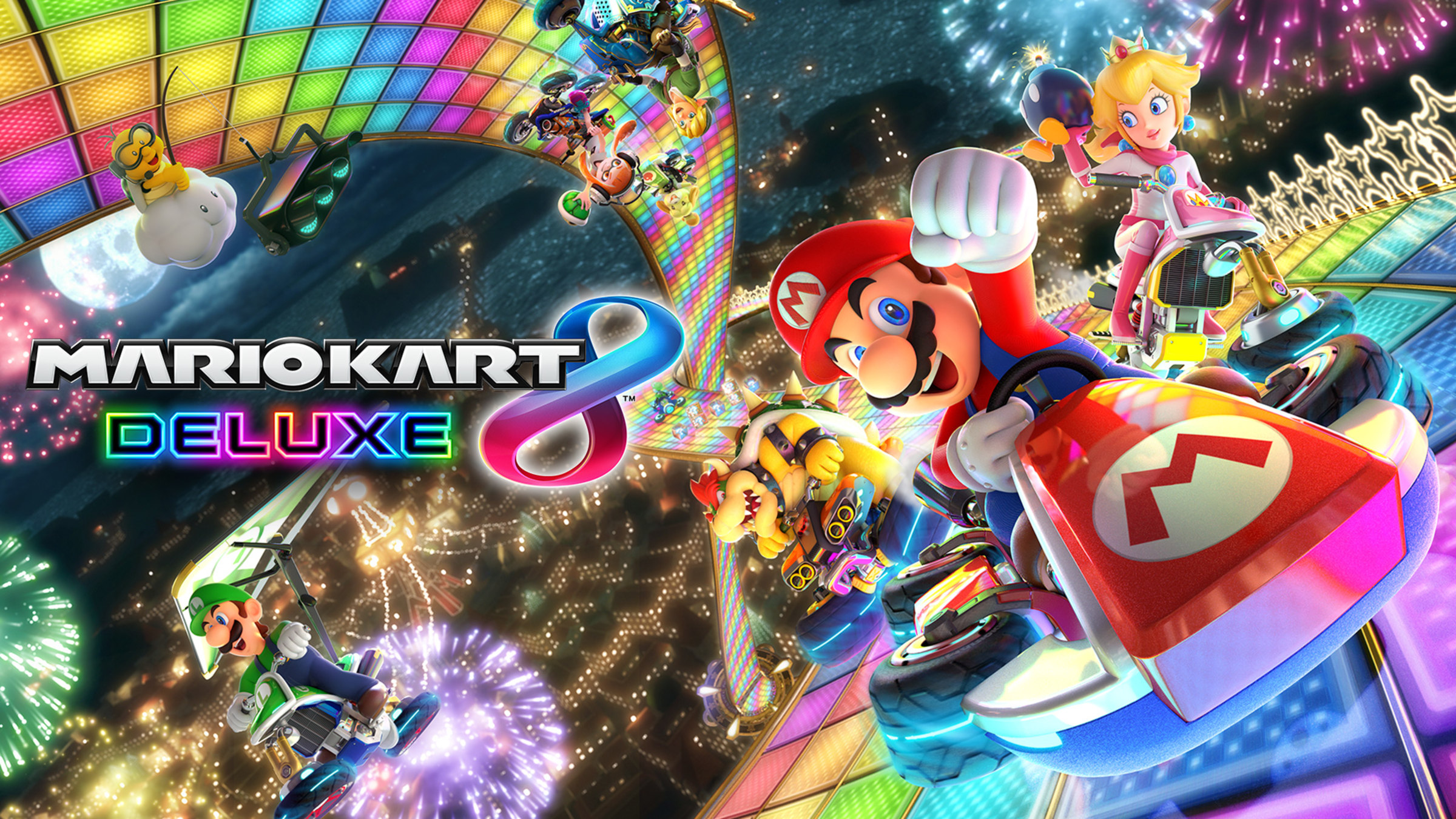 Mon jeux préféré
Les touches
avancer                         drifter                     tiré objet             tourné
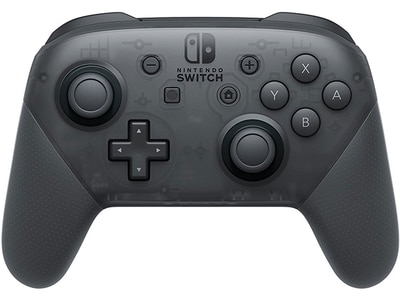 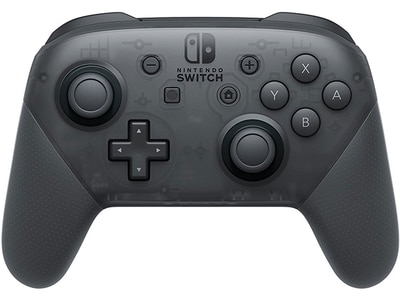 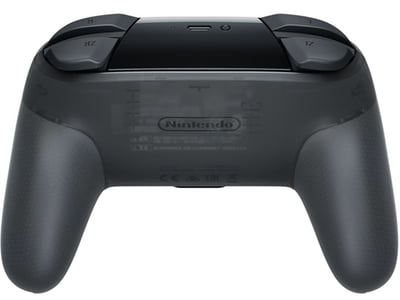 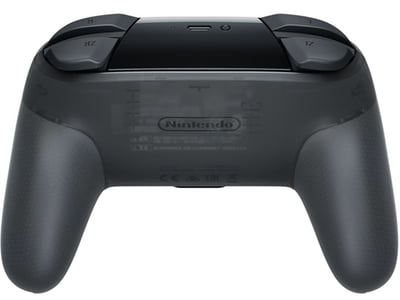 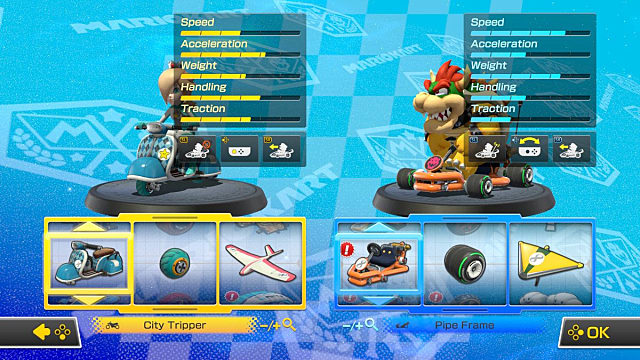 Les auto
Choisisser le votre en prenant conte les stats pour avoir le meilleure
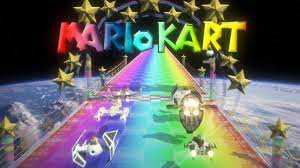 but
Avancer, drifter, tiré des objets pour finir premier
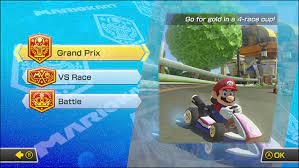 Les mode
Il y en a plusieurs comme bataile, grand prix, course vs
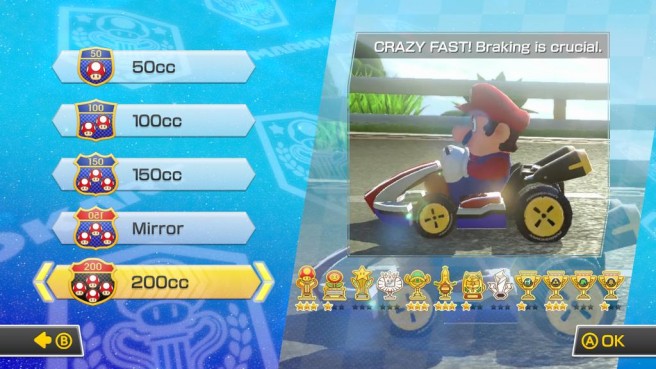 La rapidité
Il y a 50cc 100cc 150cc miroir 200cc